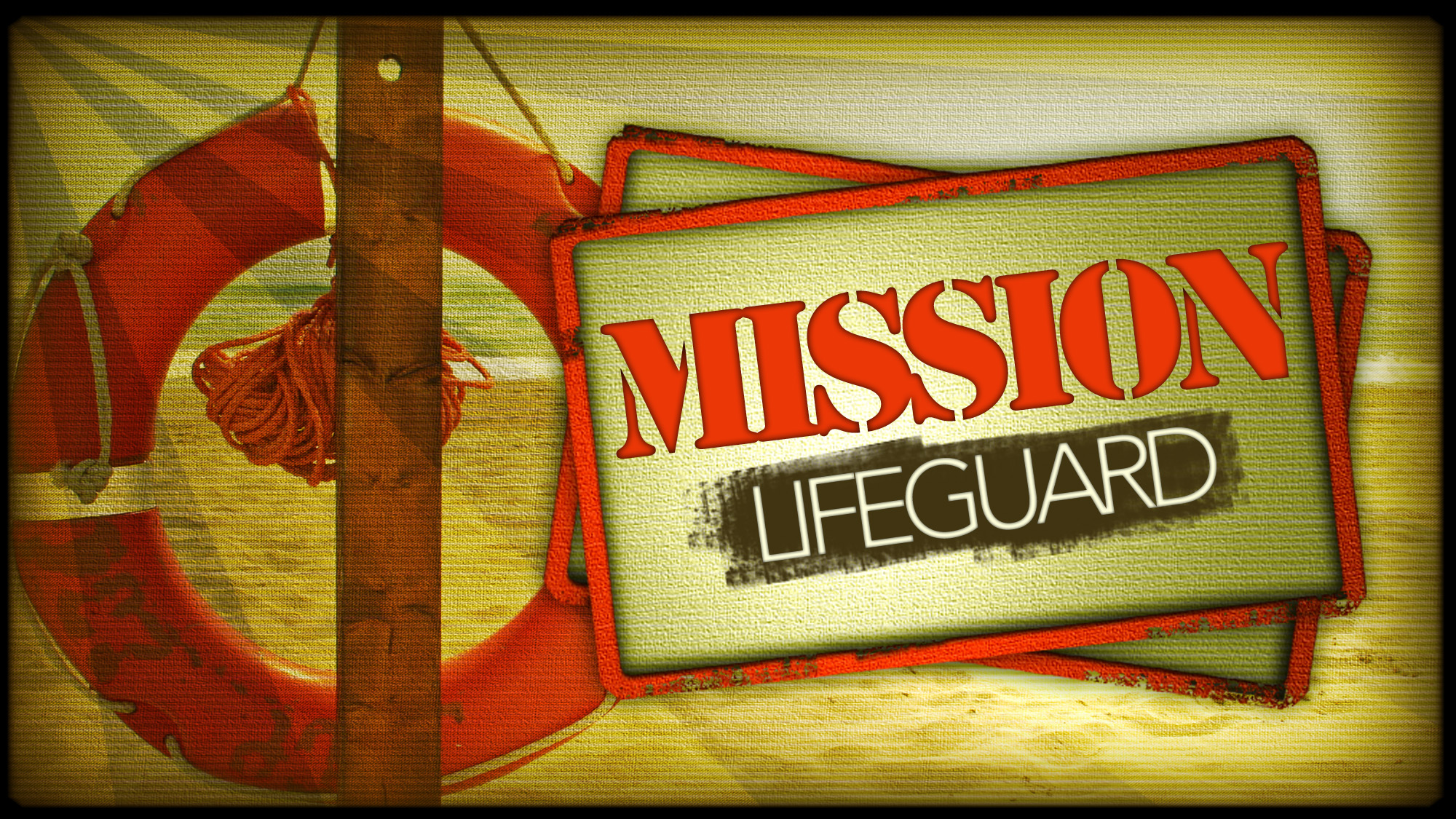 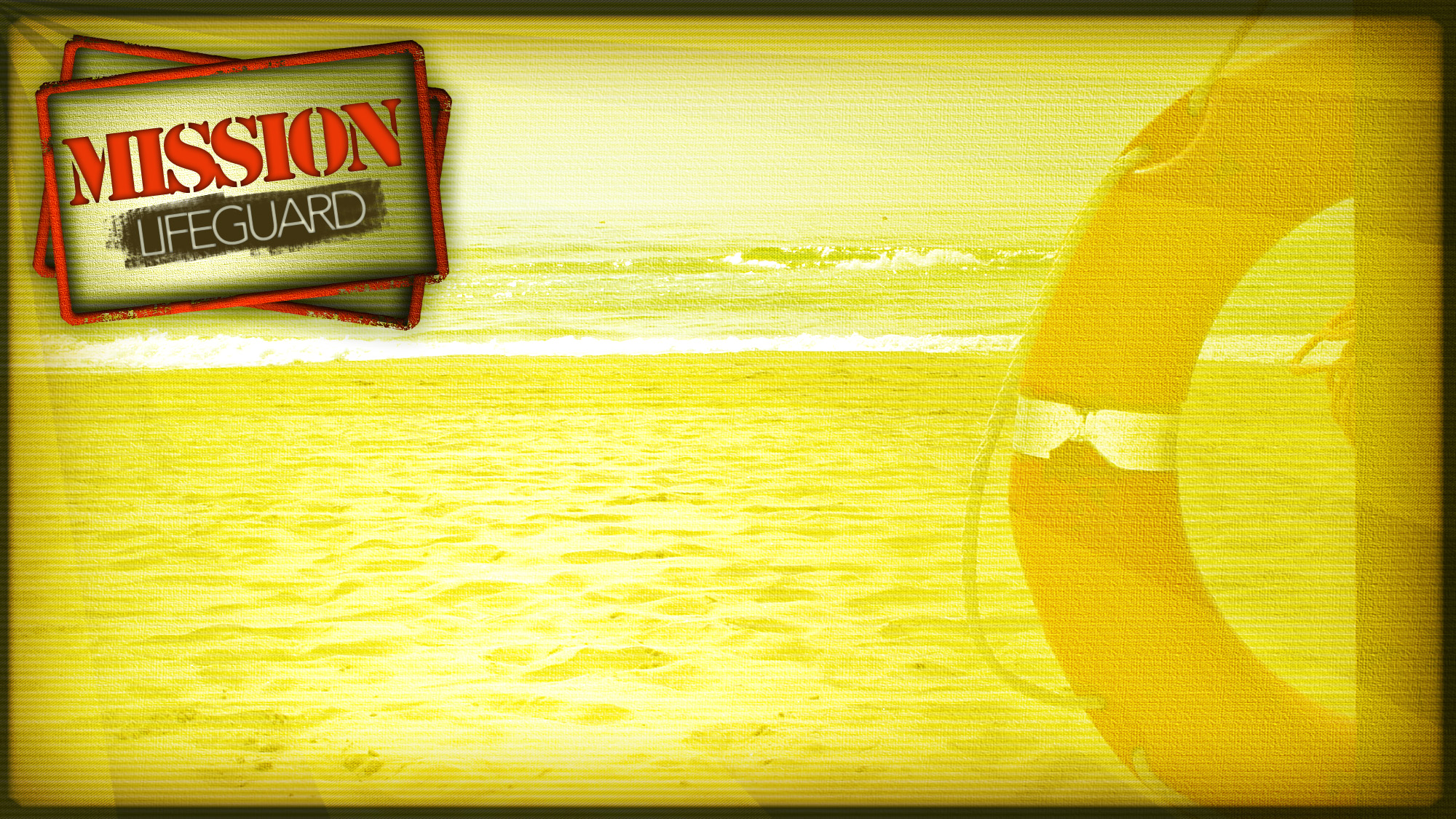 Question:
Why are so many young people drowning spiritually?
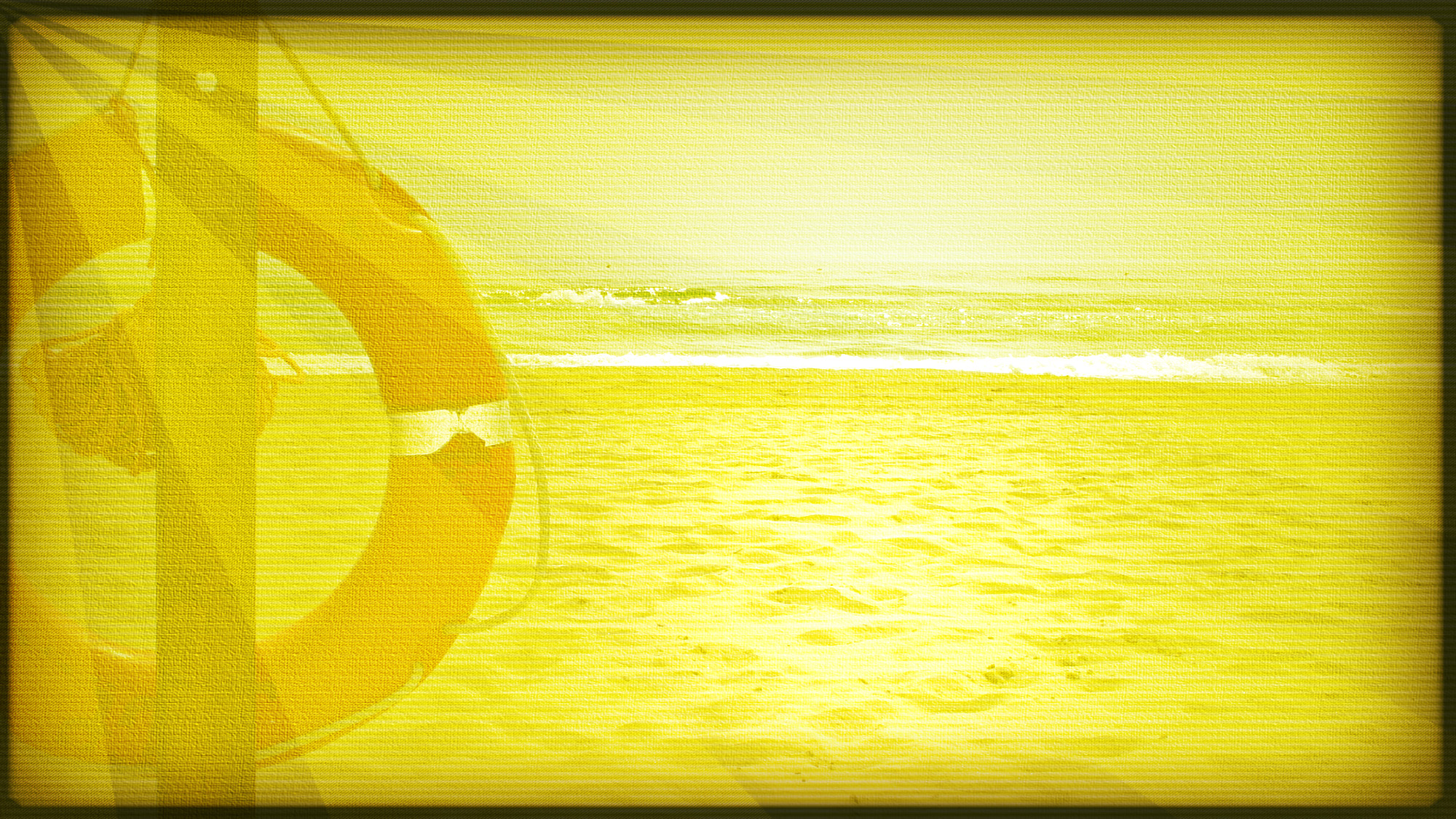 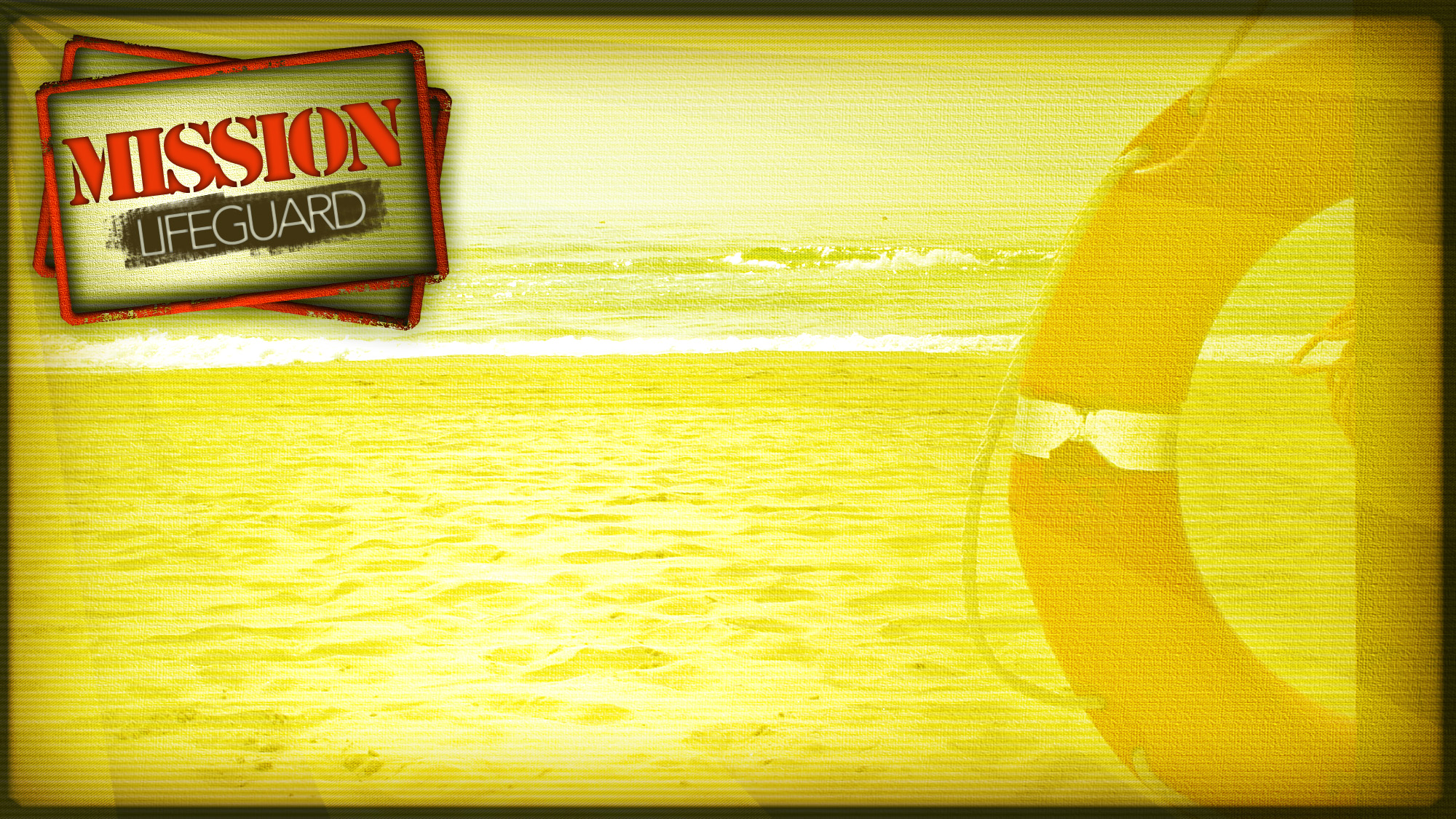 Read John 10:10
How should youth and young adults in the church live out their lives?
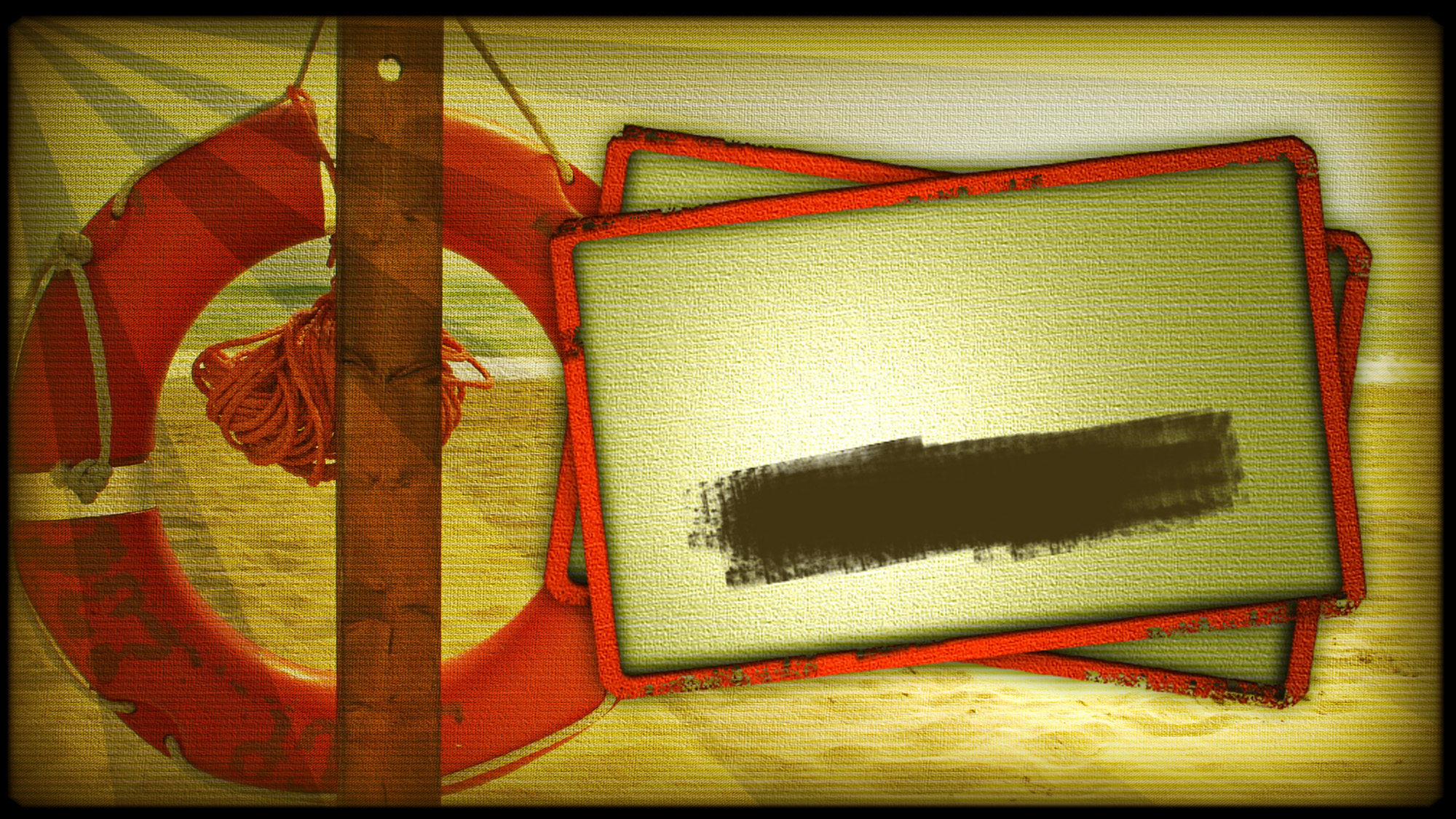 Announcing 
Mission Lifeguard
Chapter 1
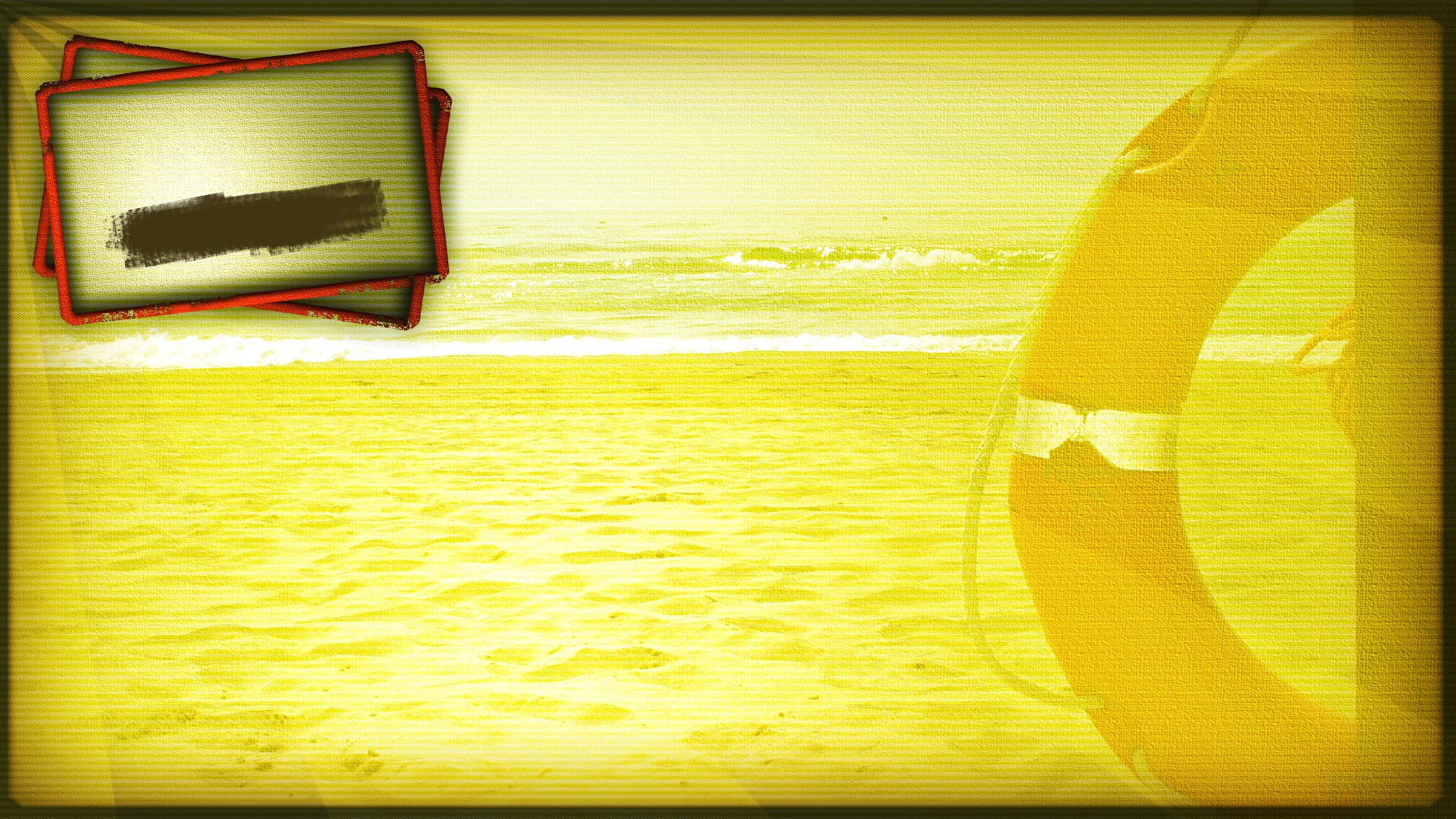 Describe the Culture 
at Your Church?
Announcing 
Mission Lifeguard
Chapter 1
Are young people swimming at their
own risk?
Do you know of young people who are 
drowning?
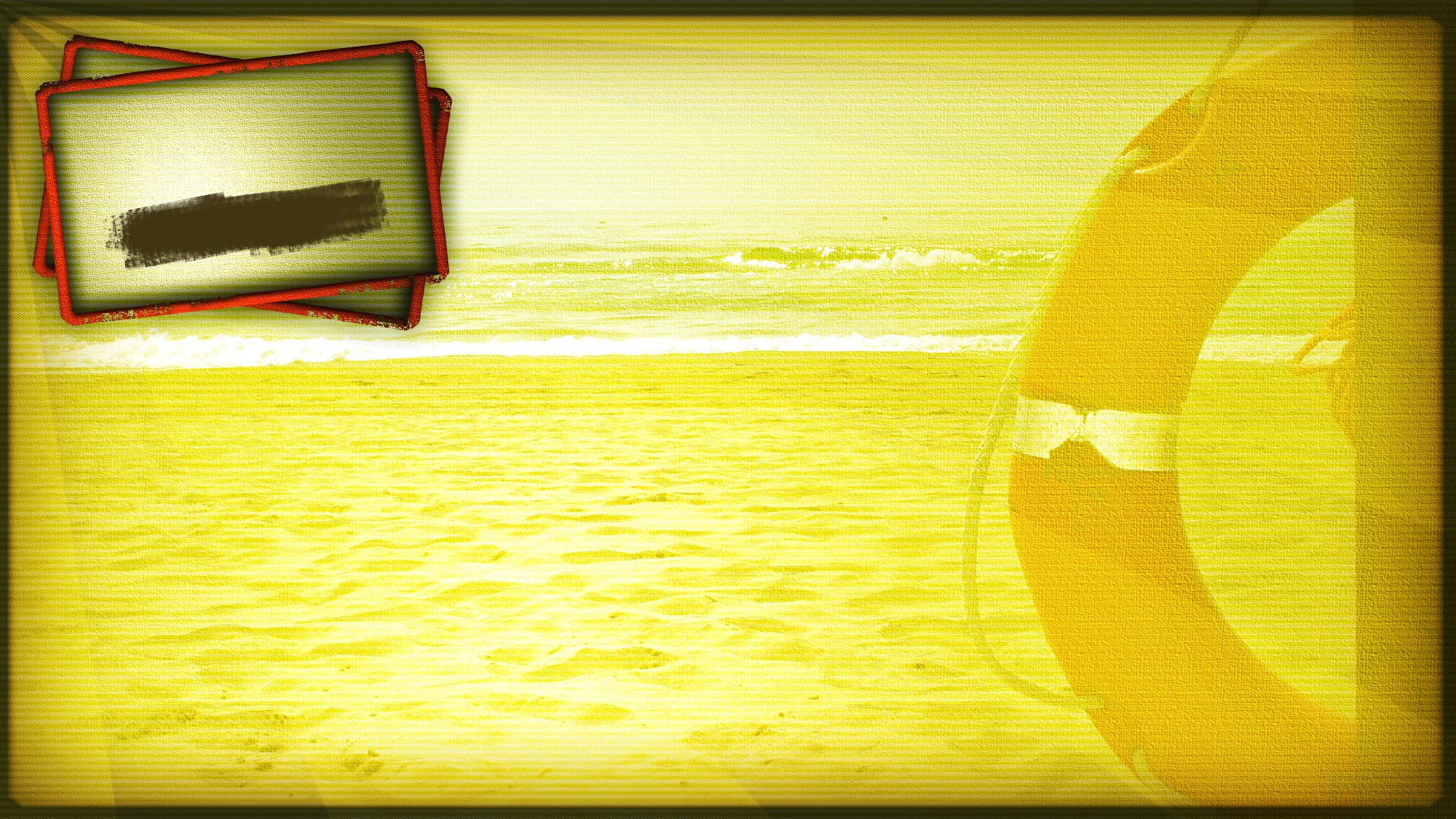 Describe the Culture 
at Your Church?
Announcing 
Mission Lifeguard
Chapter 1
What’s the difference between a 
swimming pool and the ocean?  How 
are the risks different?
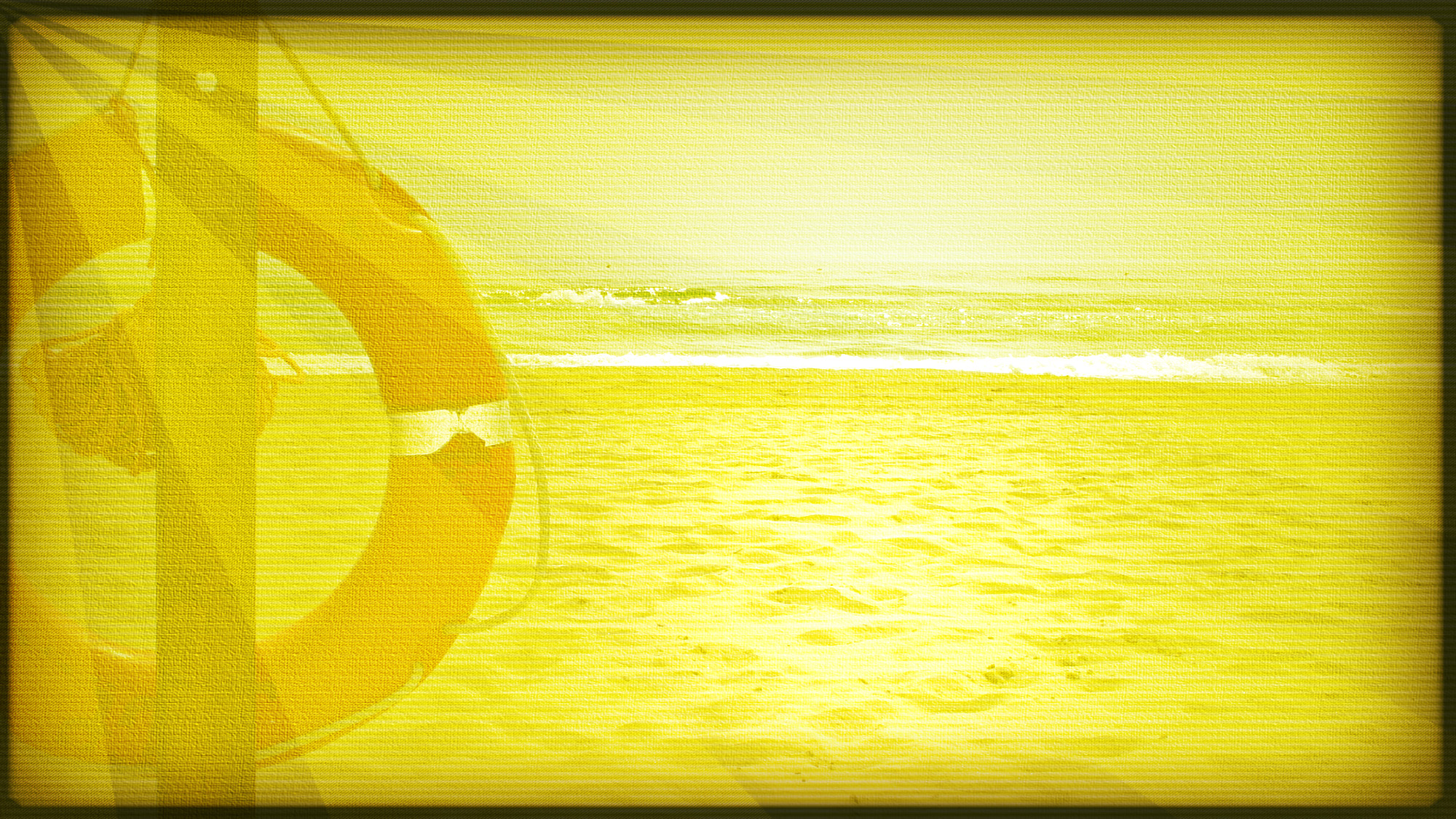 “We are in a state of emergency for youth and young adults in the Seventh-day Adventist Church.”

								~James Black
								Youth and Young Adult 								   Ministries Director
								North American Division
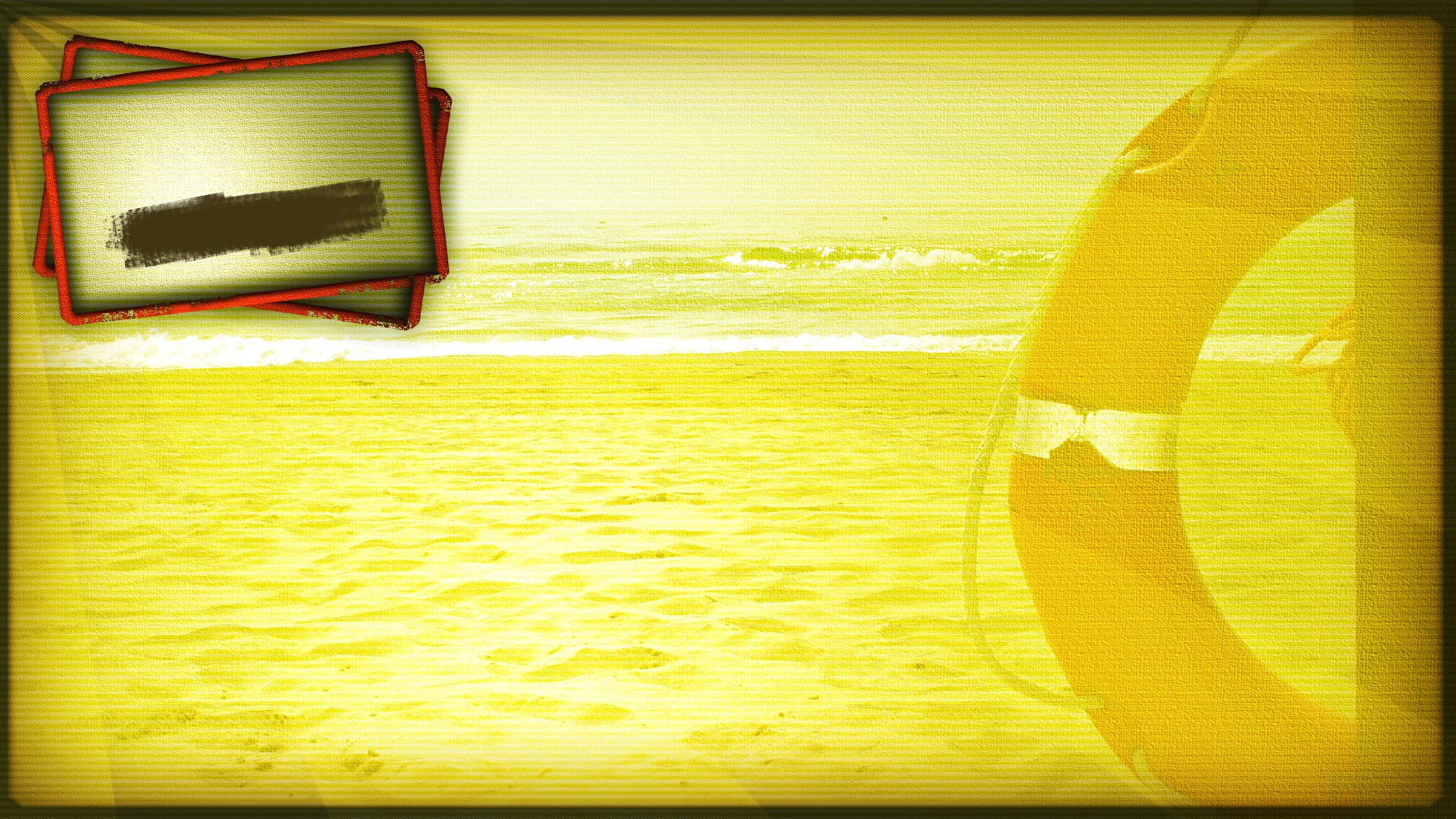 What is Mission Lifeguard?
Announcing 
Mission Lifeguard
Chapter 1
According to Roger Dudley, there are
about 40 percent to 50 percent of 
Adventist teenagers leaving the church in their mid-20’s.
Does this seem accurate in your church
setting?  What trends are you finding?
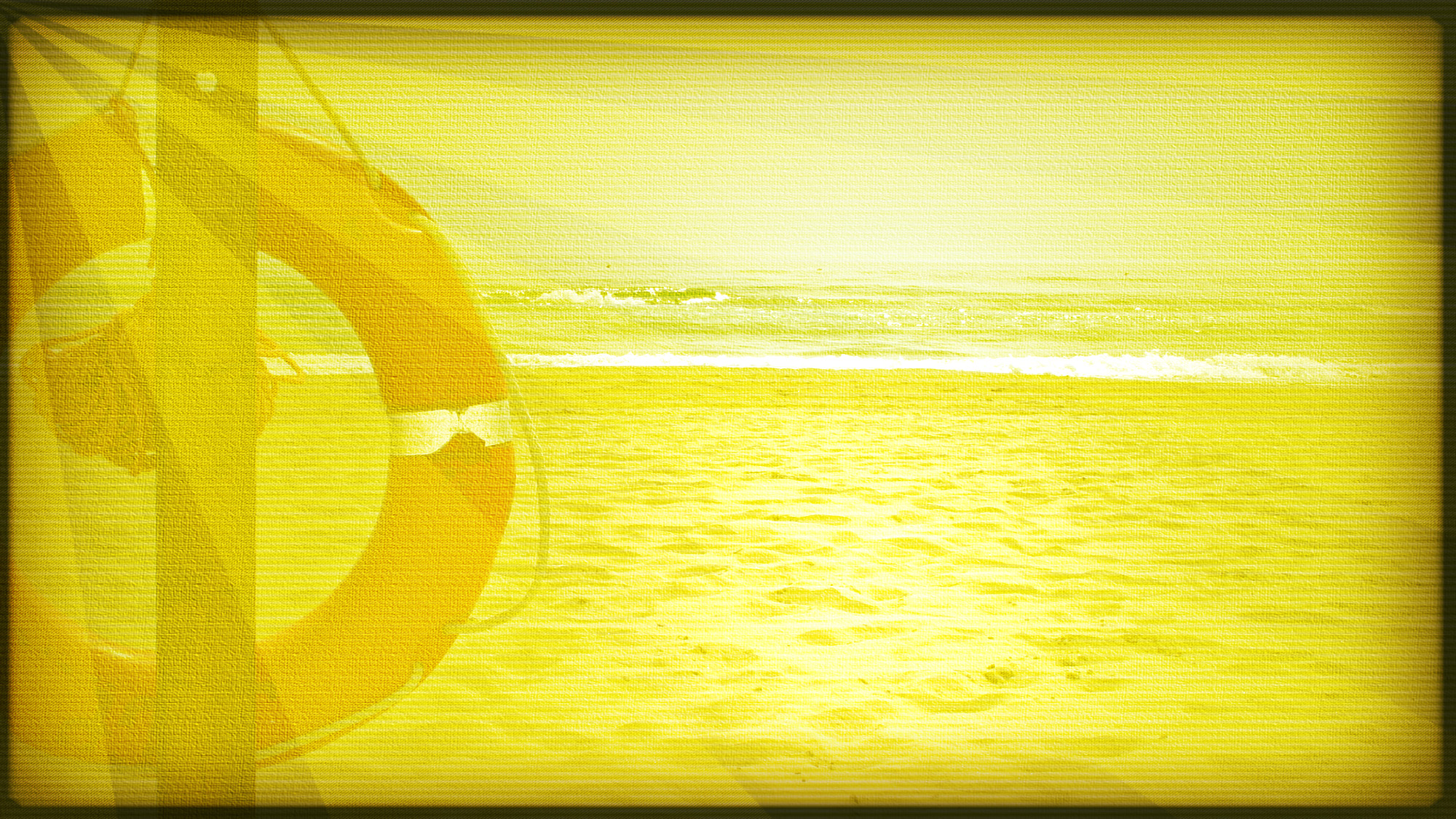 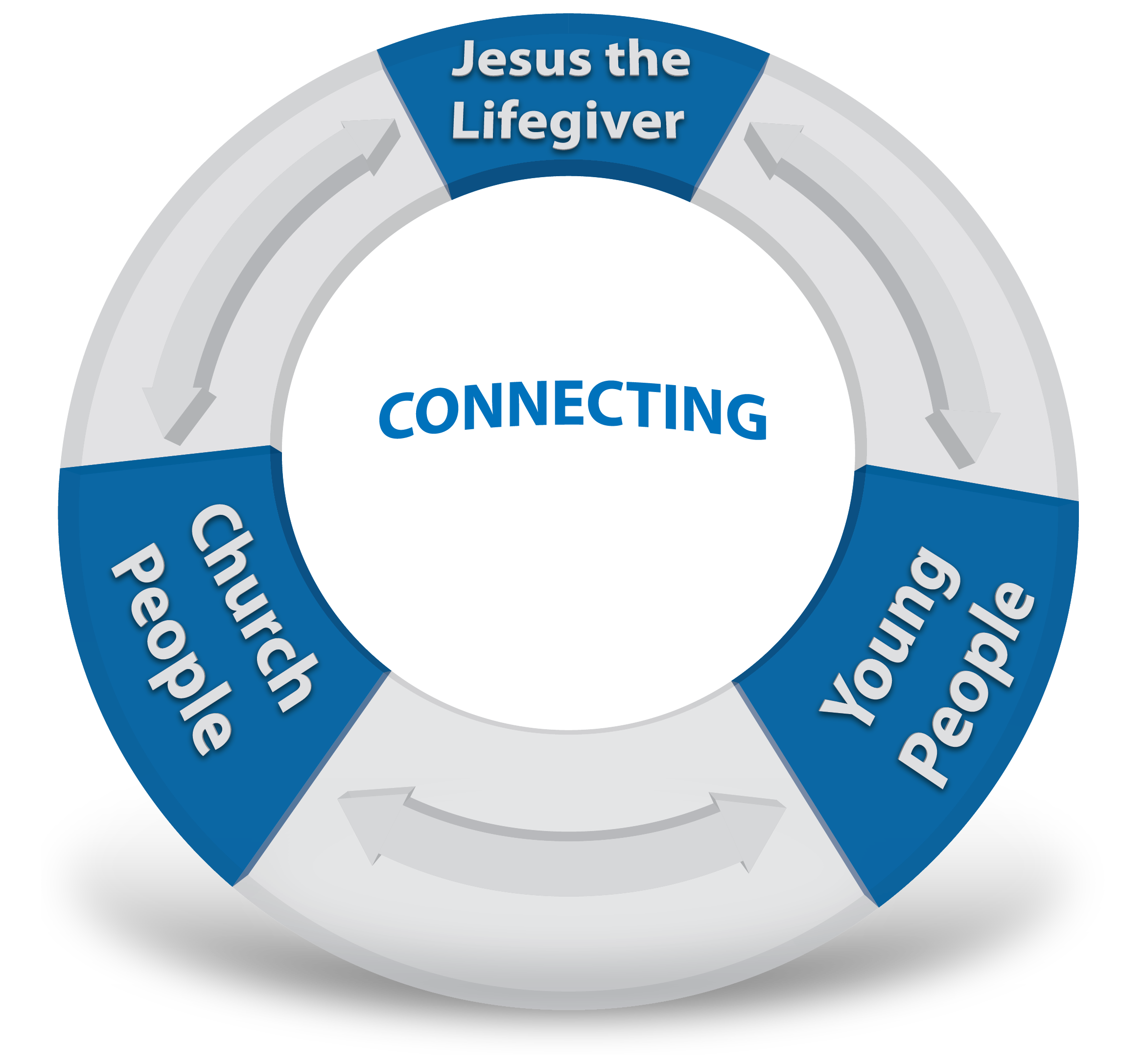 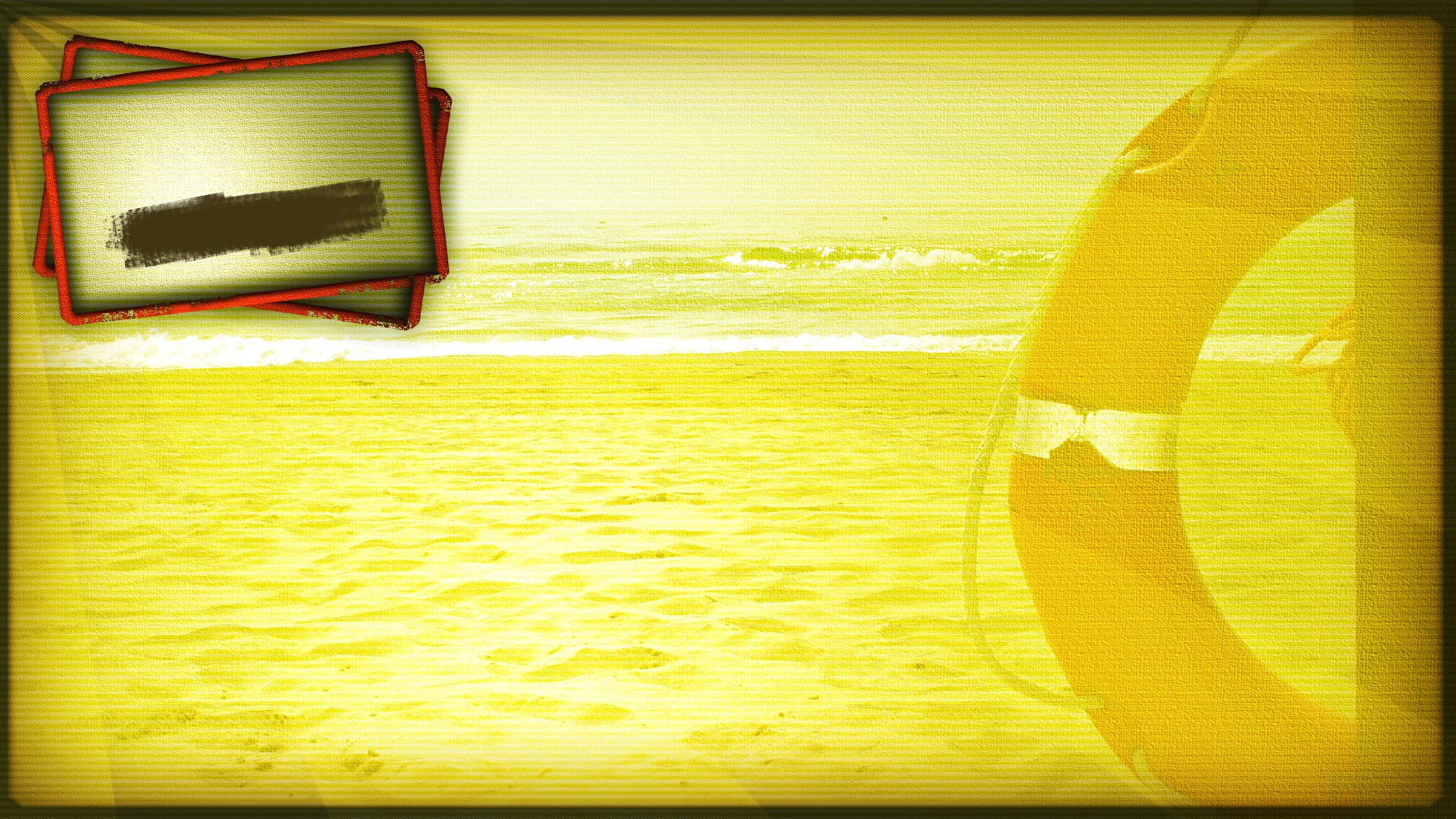 Starting a Solution
Announcing 
Mission Lifeguard
Chapter 1
Start keeping a record
What are some ways you can keep 
track of who is attending and missing 
from your ministry?
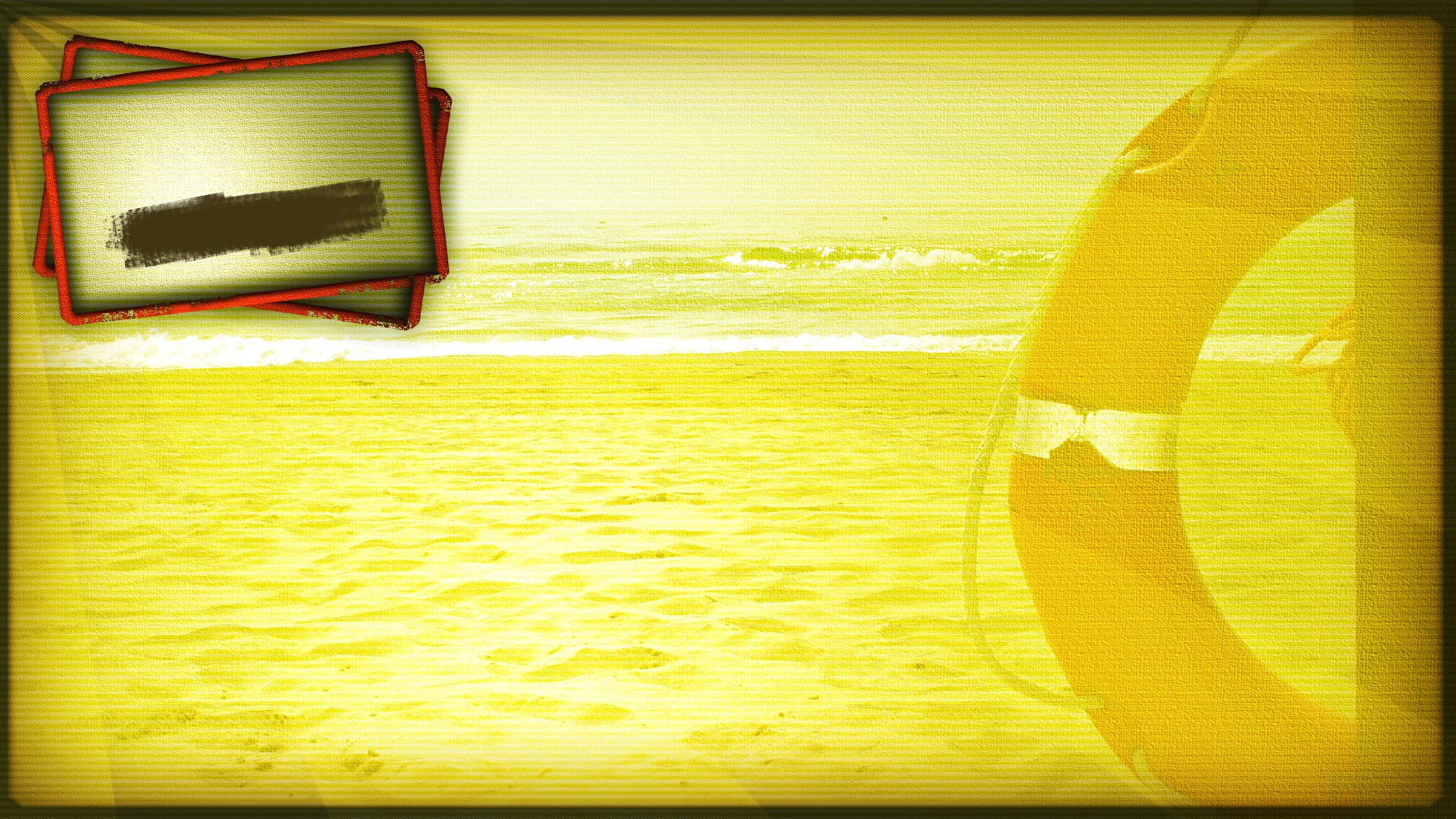 How it Works
Announcing 
Mission Lifeguard
Chapter 1
Basic Units for Mission Lifeguard
Spotters
Lifeguards
Resources
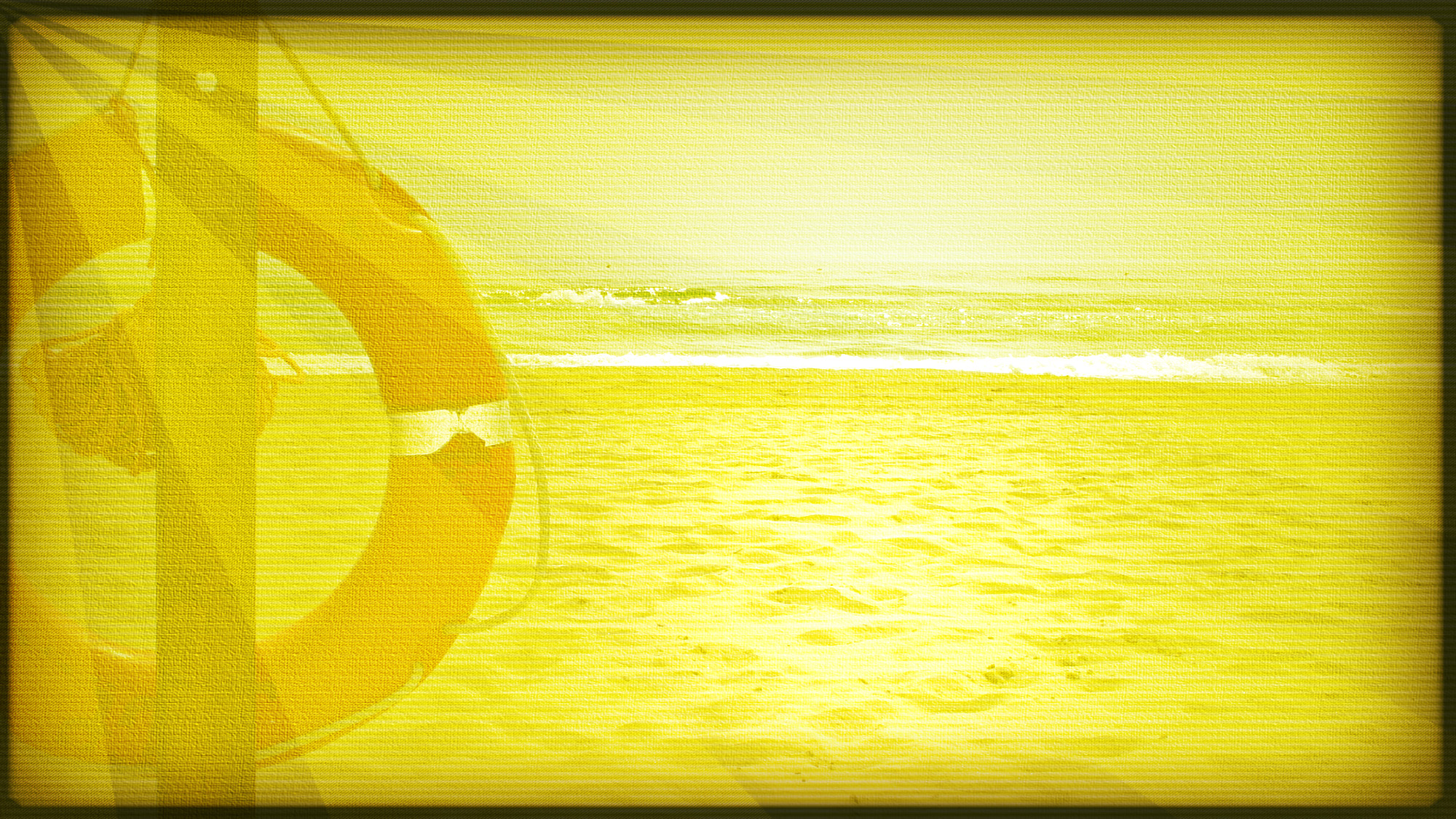 SPOTTERS
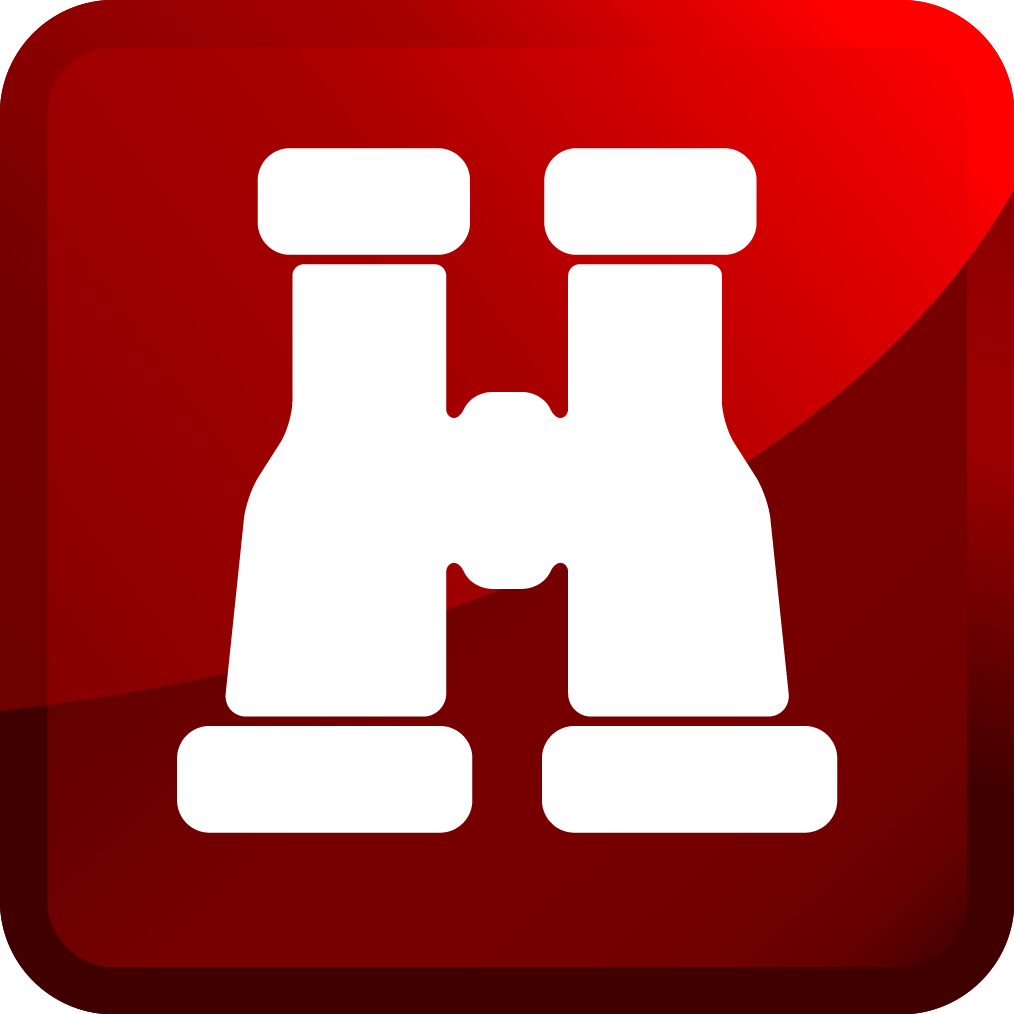 The SPOTTER is on the lookout for any youth or young adult who might be drowning or missing
A SPOTTER can be virtually any age
A SPOTTER should be good at record keeping and follow-up
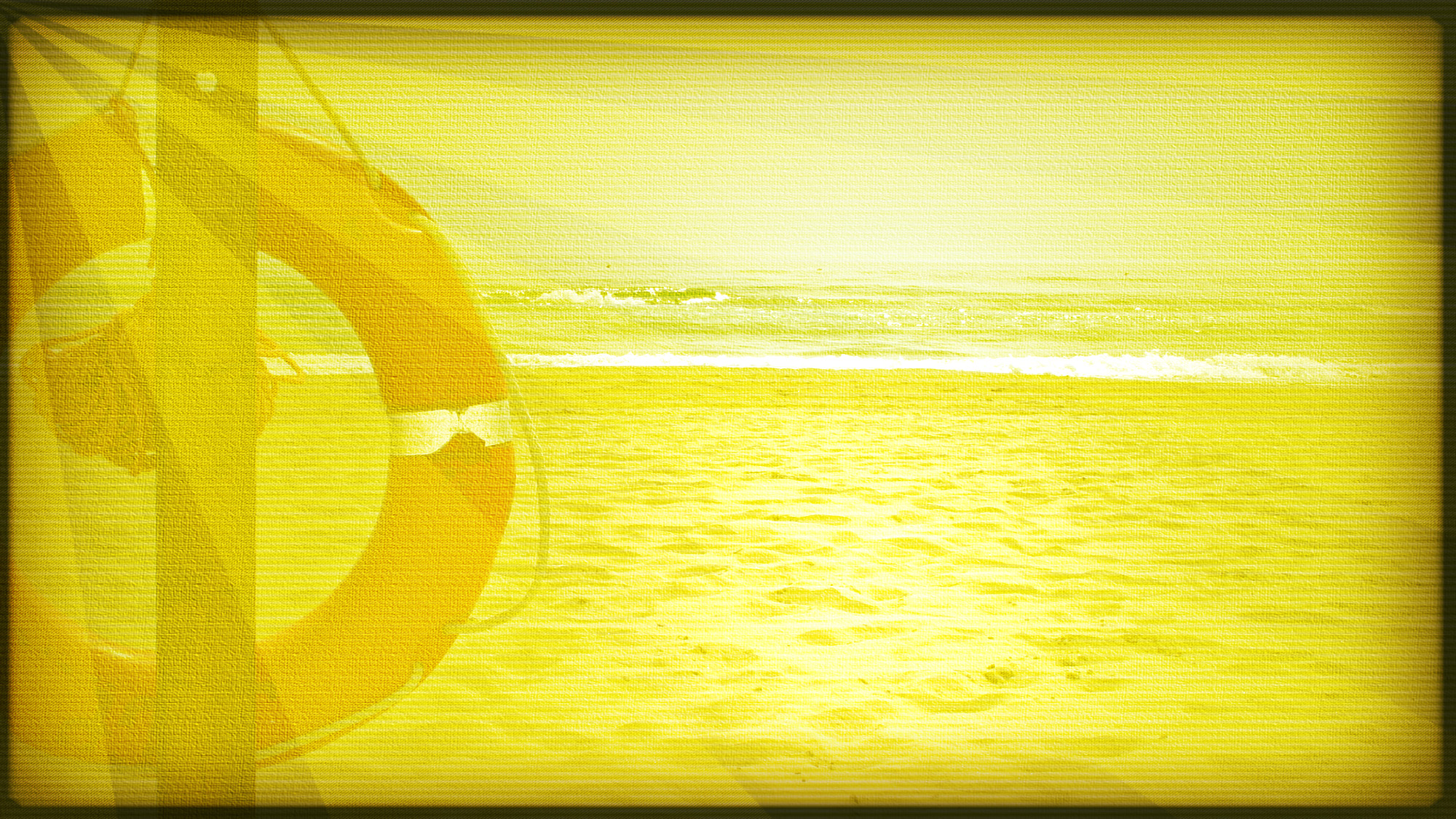 SPOTTERS
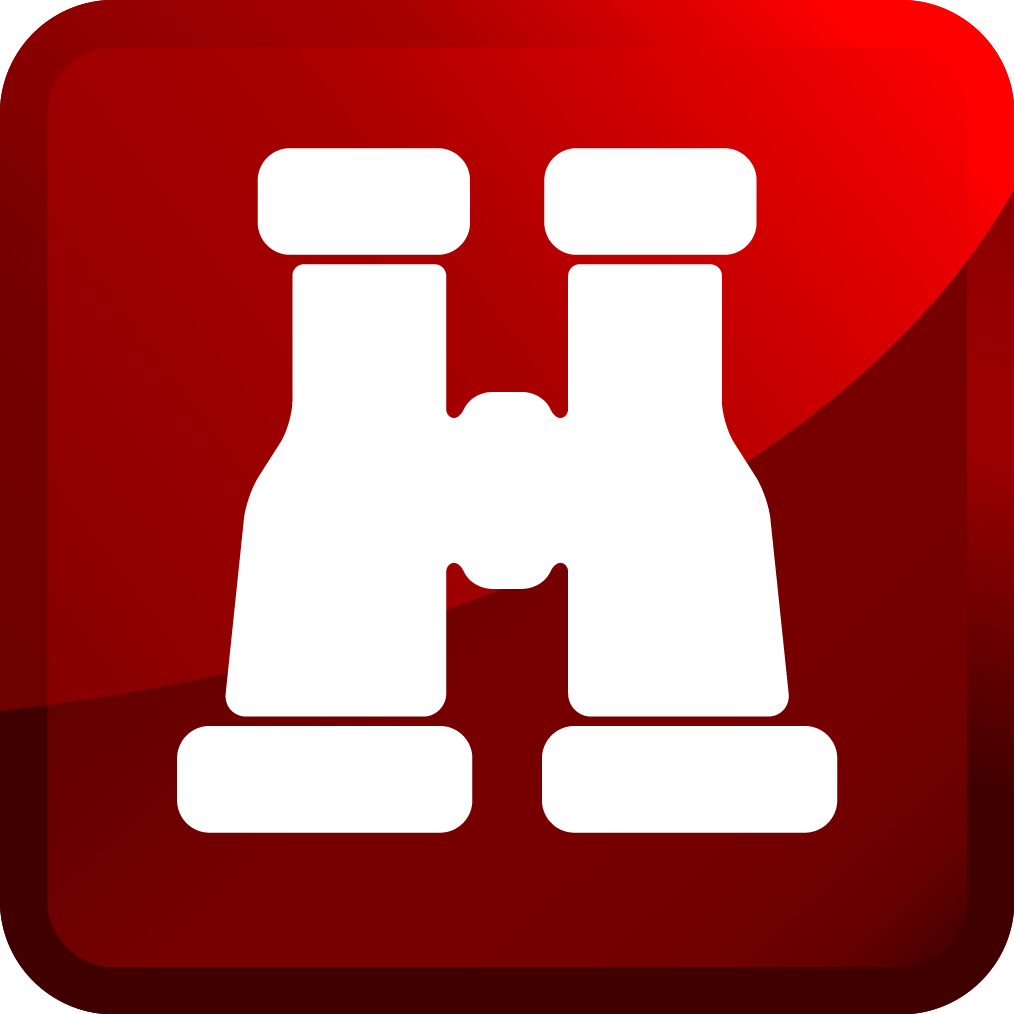 What other characteristics do you think a SPOTTER should have?
Can you identify who may make a good 
SPOTTER in your ministry?
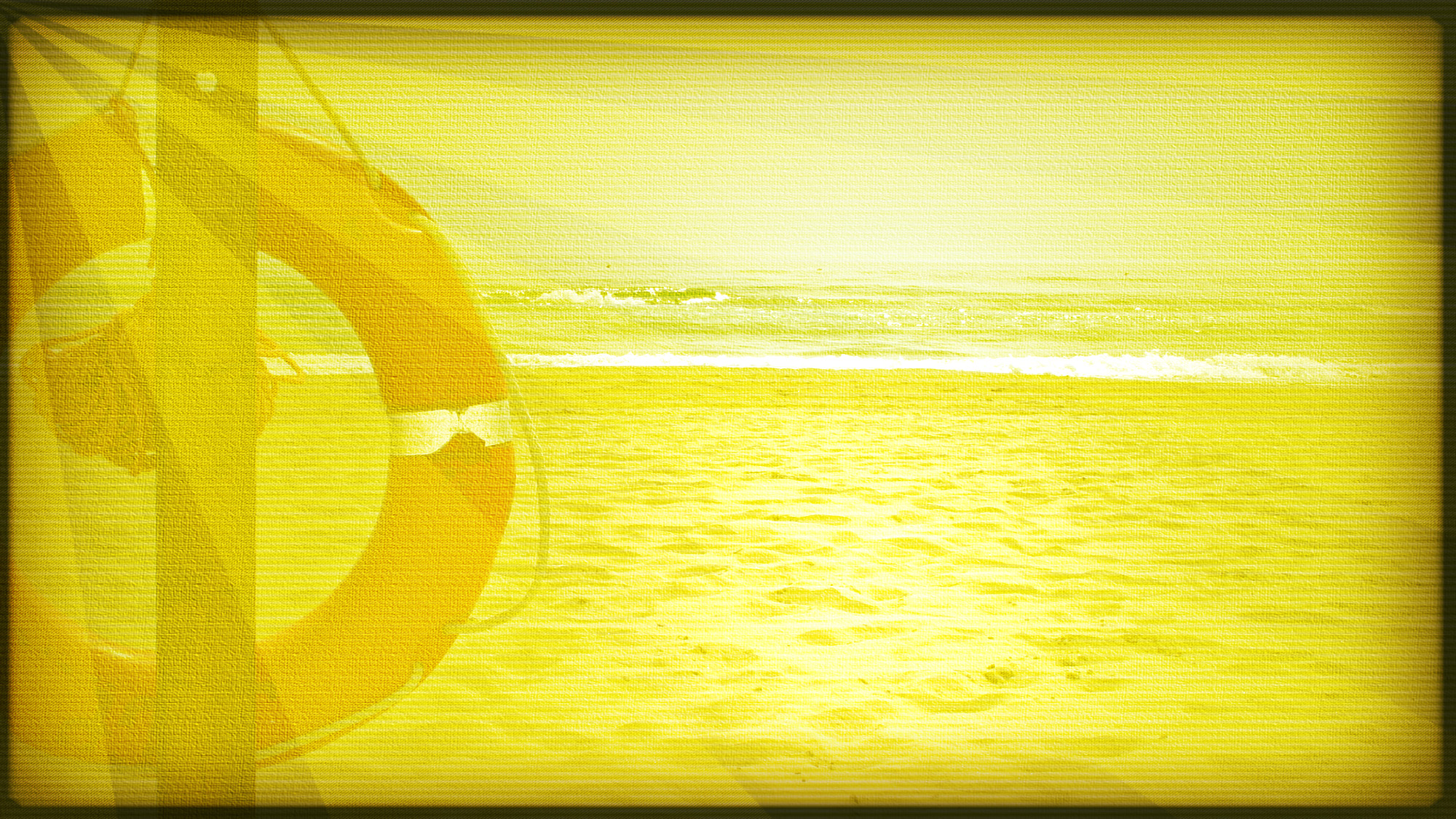 MISSION LIFEGUARDS
The LIFEGUARD connects with those who
are drowning or missing from church
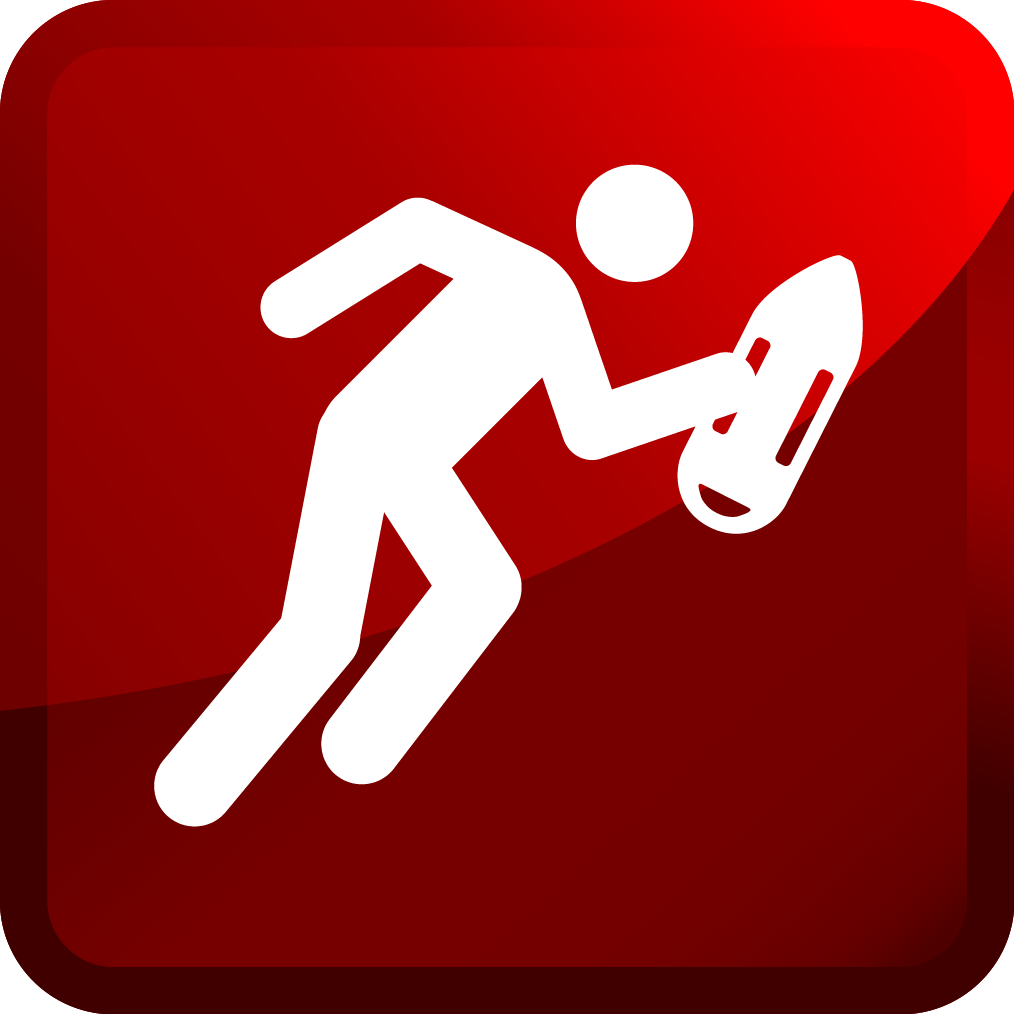 The LIFEGUARD should have good 
communication skills
A LIFEGUARD can be virtually any age
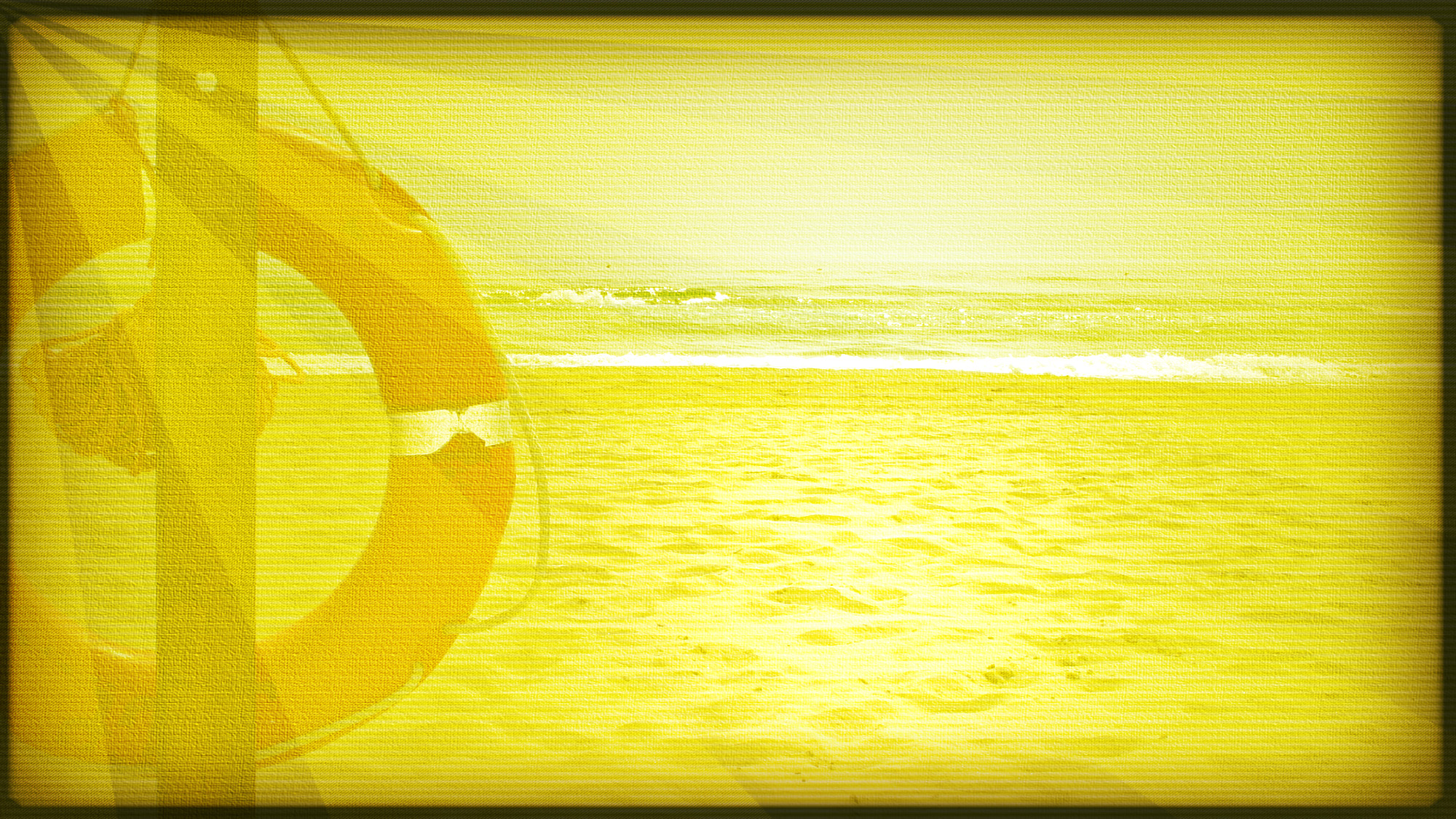 RESOURCES
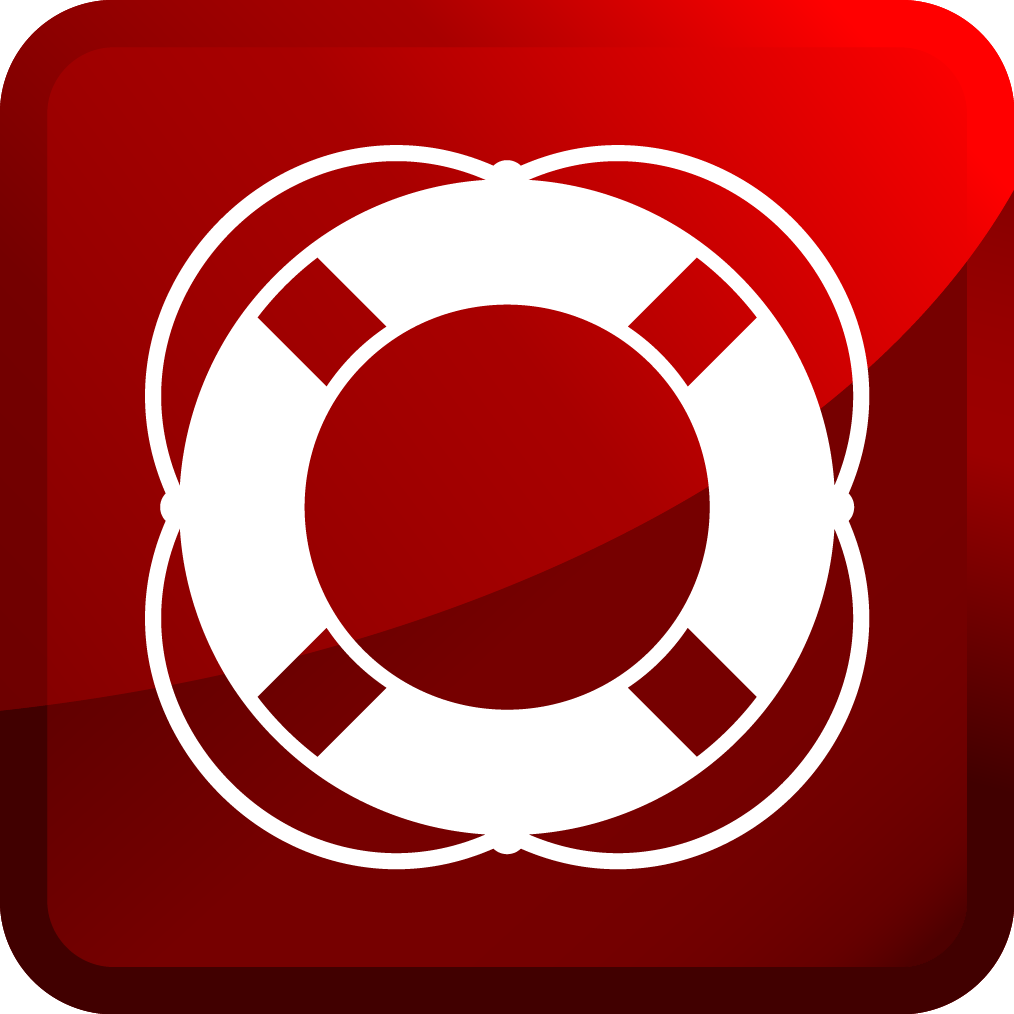 The most important RESOURCES are people
Cooperating and coordinating ministry among 
church increases the resources for your mission
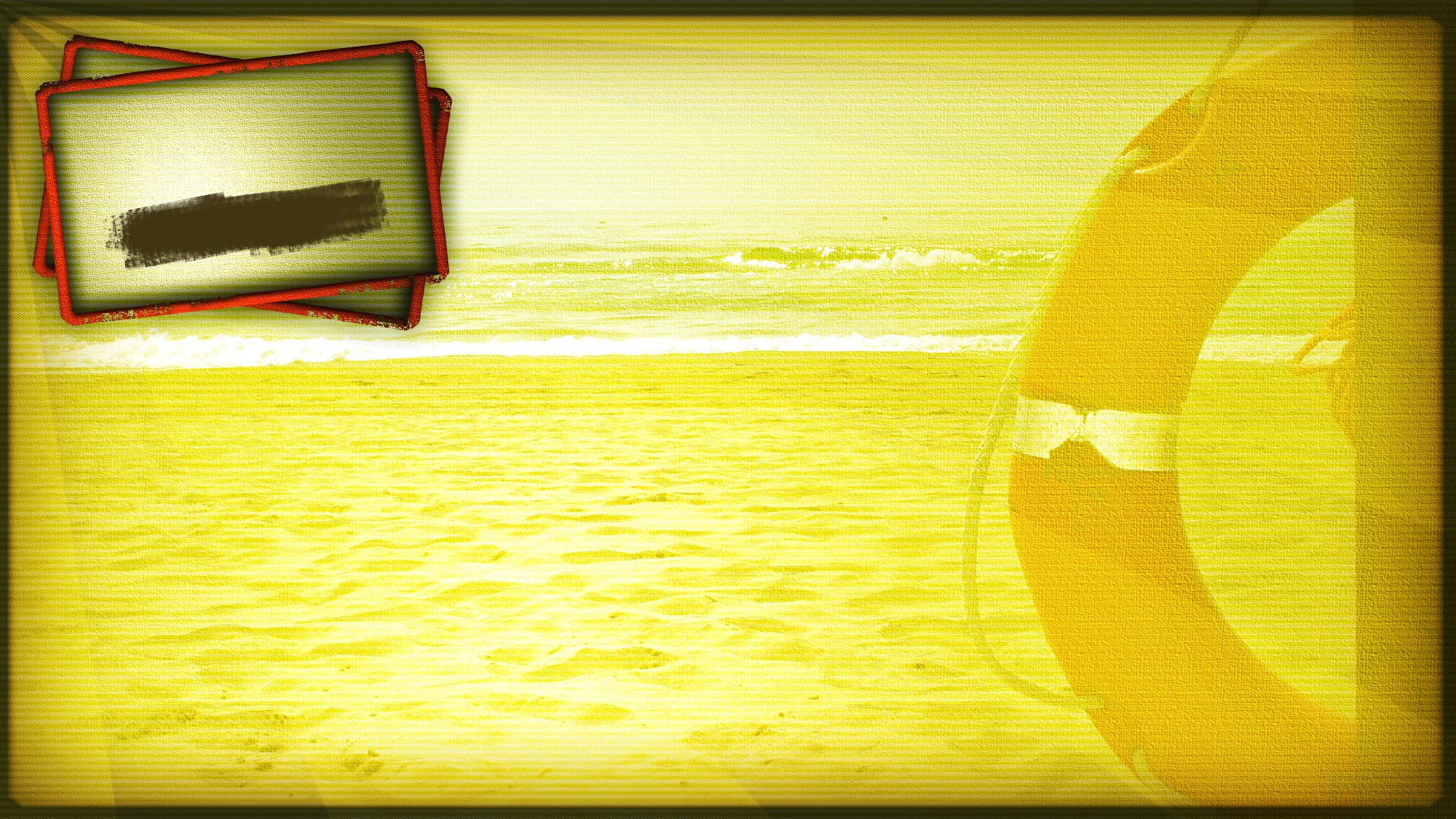 What you can do
Announcing 
Mission Lifeguard
Chapter 1
CPR
Connect
Praise 
Release
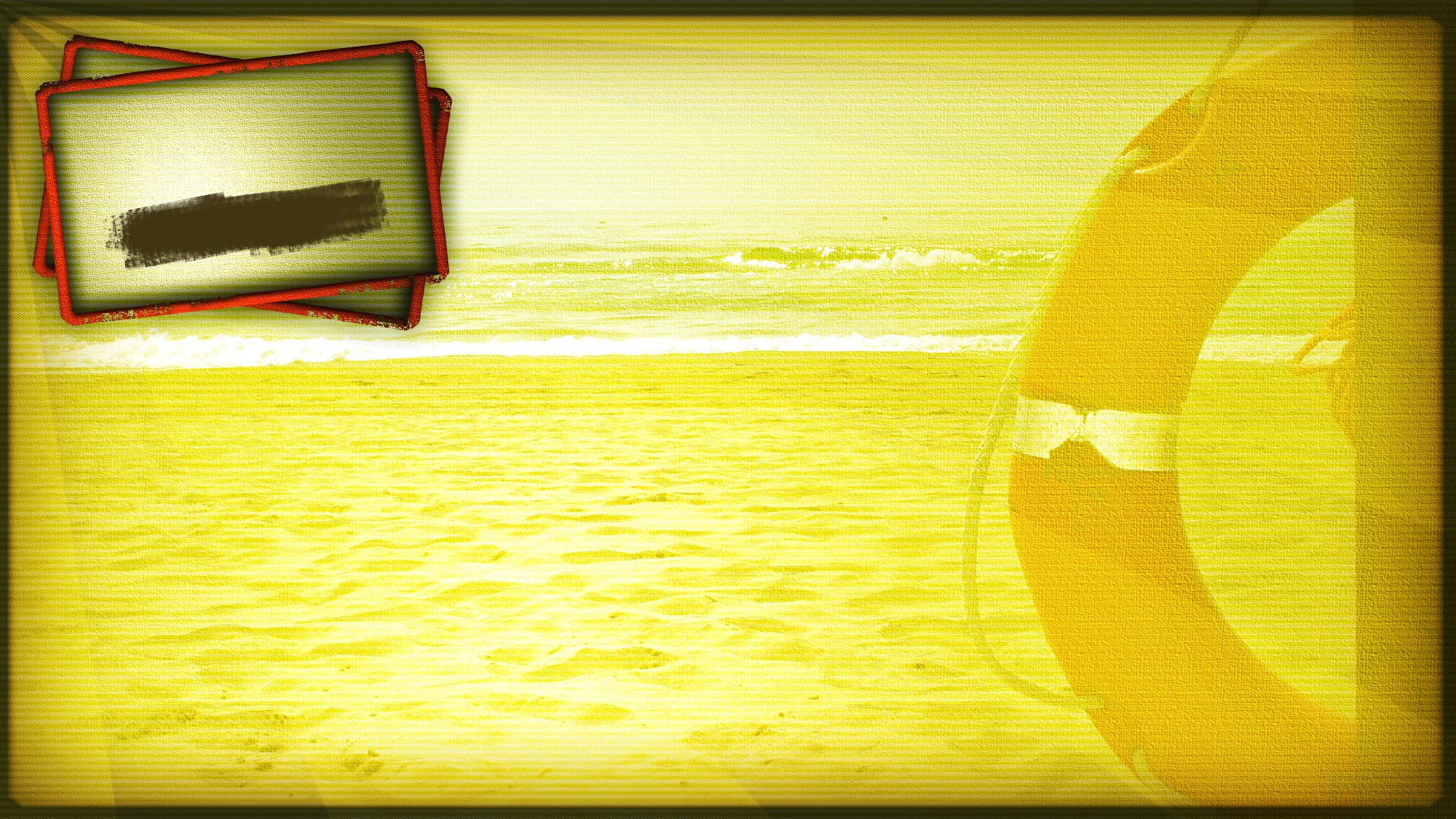 “C” is for Connect
Announcing 
Mission Lifeguard
Chapter 1
CONNECT with Jesus yourself so your relationship with God is vibrant
CONNECT with the Missing/Forgotten youth and young adults in church
CONNECT with your conference union, and division youth directors for resources support
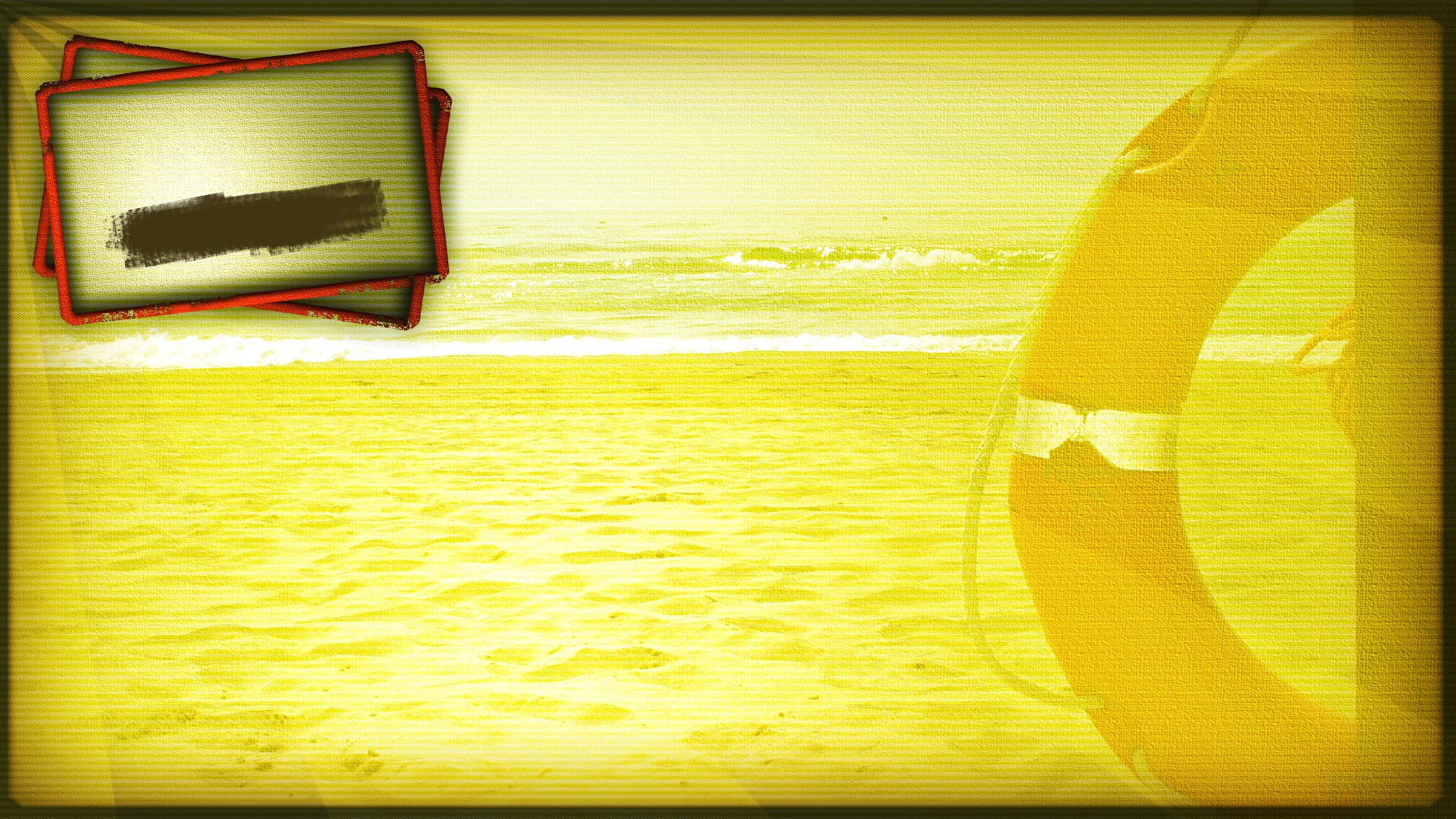 “P” is for Praise
Announcing 
Mission Lifeguard
Chapter 1
Praise God and celebrate when a young person is saved
Praise God and celebrate when a missing young person returns and begin their praise
Praise and celebrate with the returned young person at church continuously
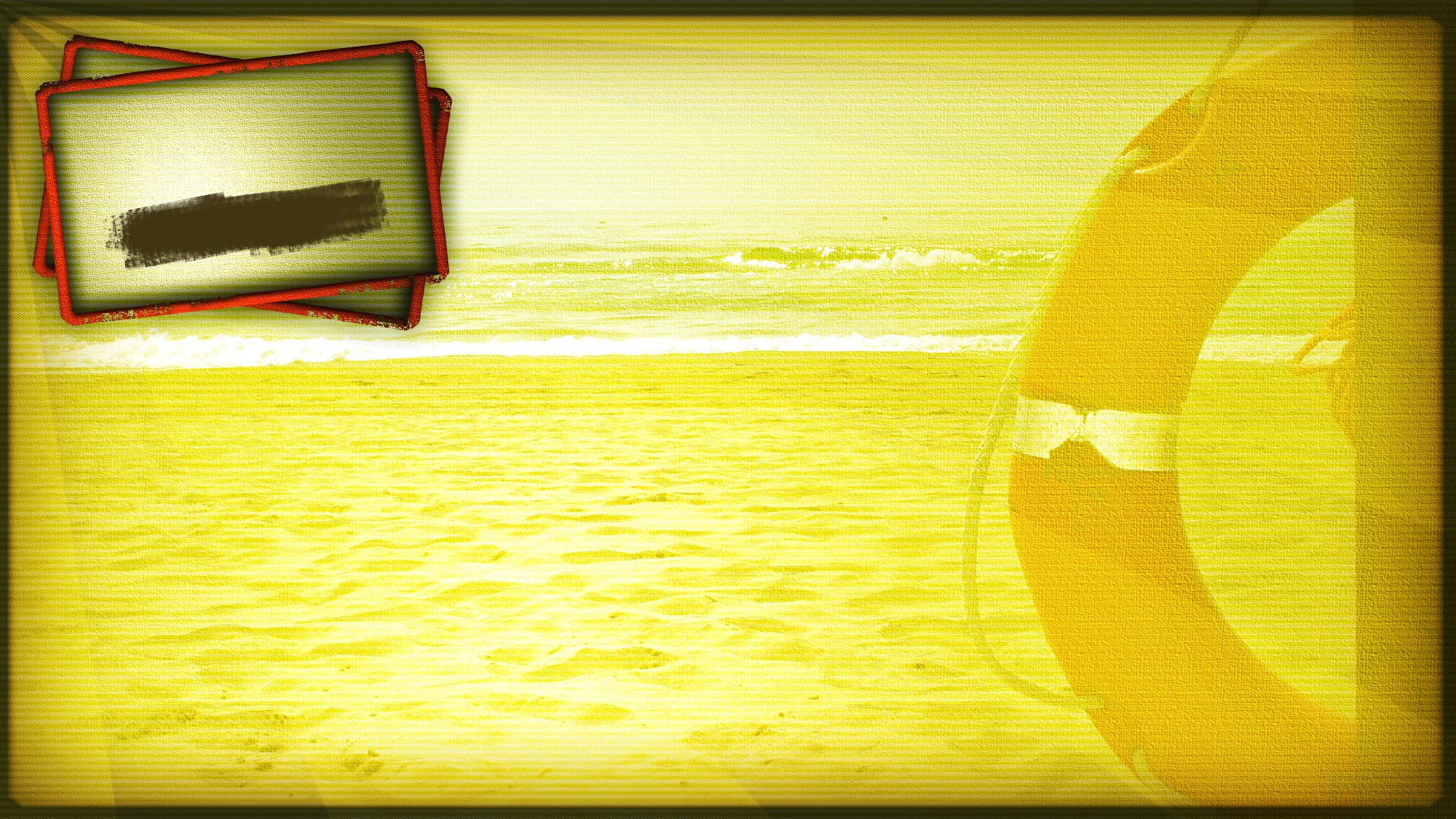 “R” is for Release
Announcing 
Mission Lifeguard
Chapter 1
Release the young person to take Jesus to others
Release young people to serve and then return for worship and fellowship
Release young people so young church is a spawning ground rather than a holding tank
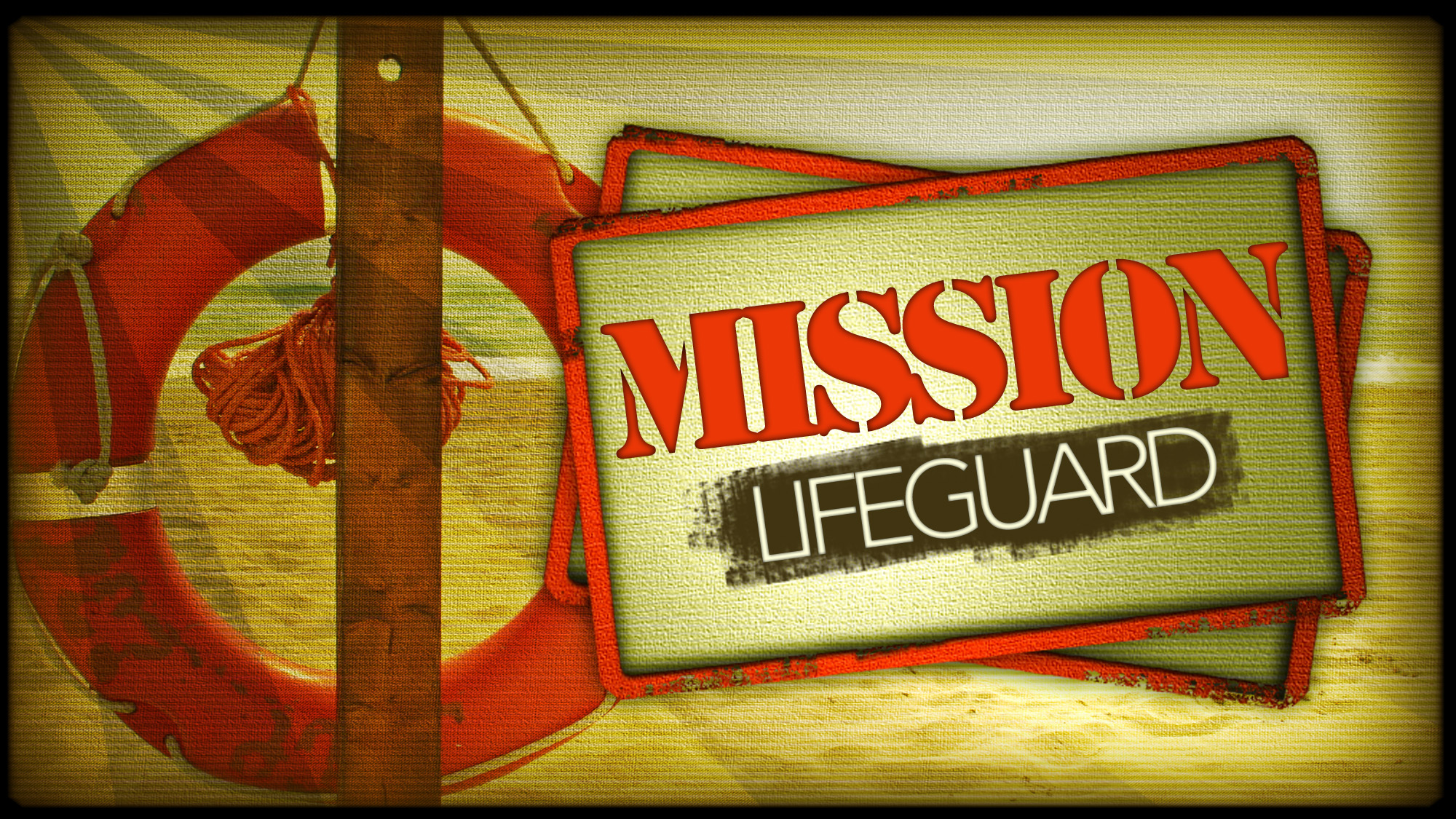